Knowledge  Organiser – Religious Education
Founders and Leaders
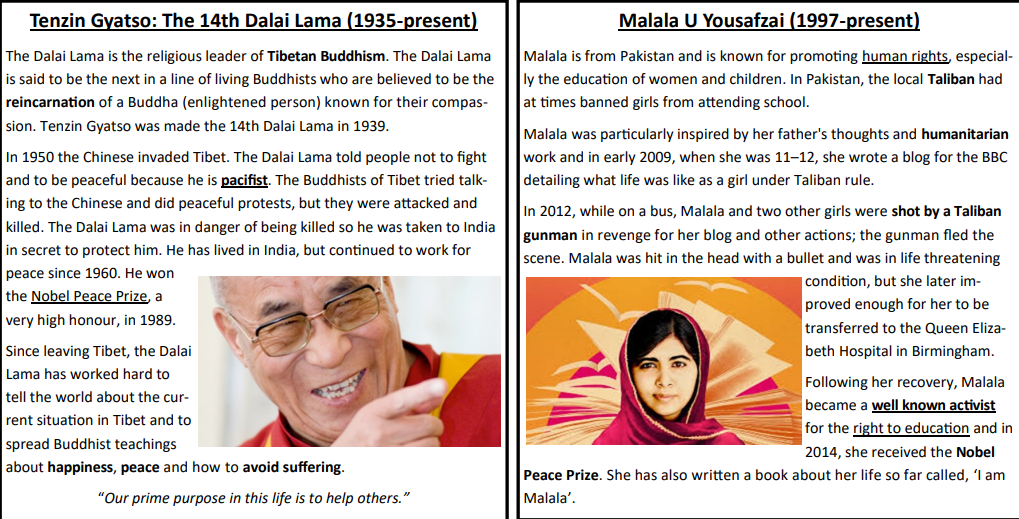 Fact: a thing that is known or proved to be true. E.g. the bible is a holy Christian book. 

Opinion: a view or judgement formed about something, not necessarily based on fact or knowledge. E.g. it is wrong to live with your partner prior to marriage.  

Belief: an acceptance that something exists or is true, especially one without proof. E.g. prayer can make things happen.
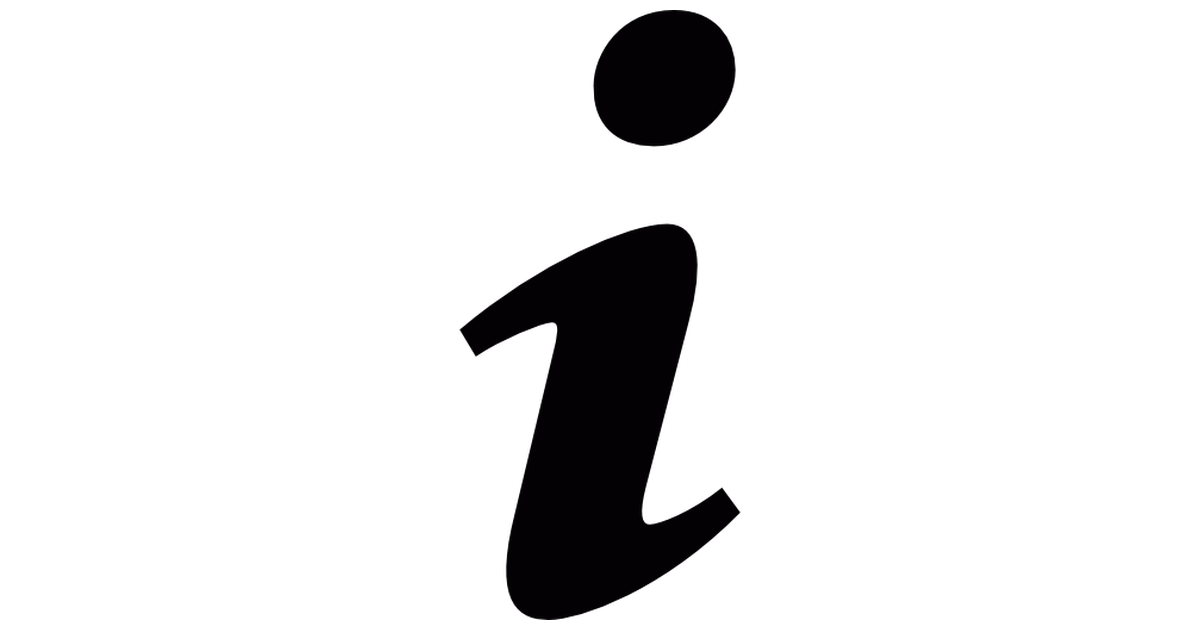 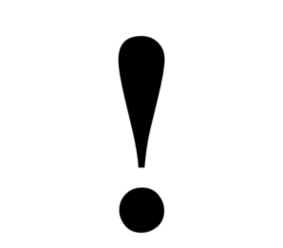 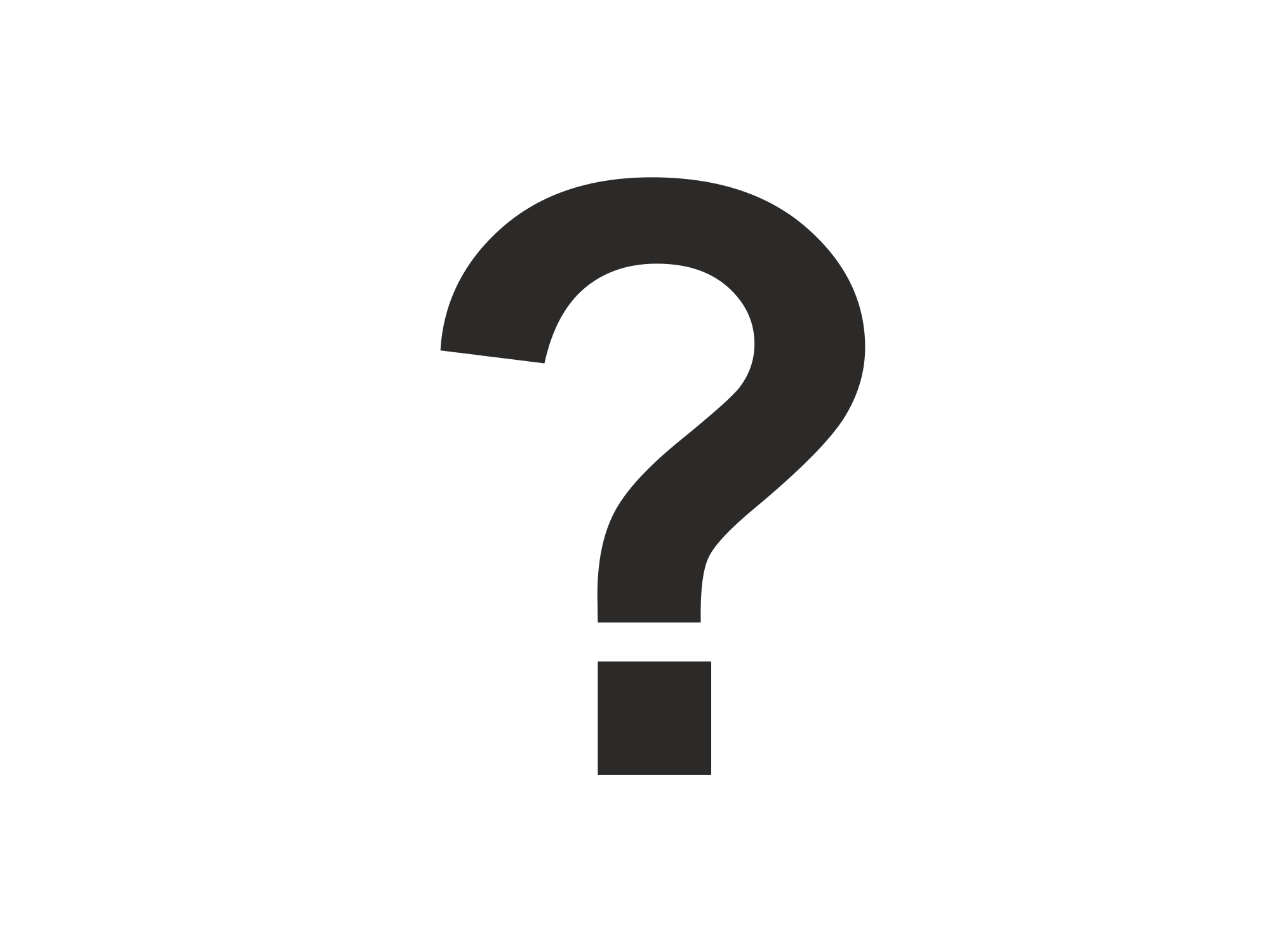 Belonging
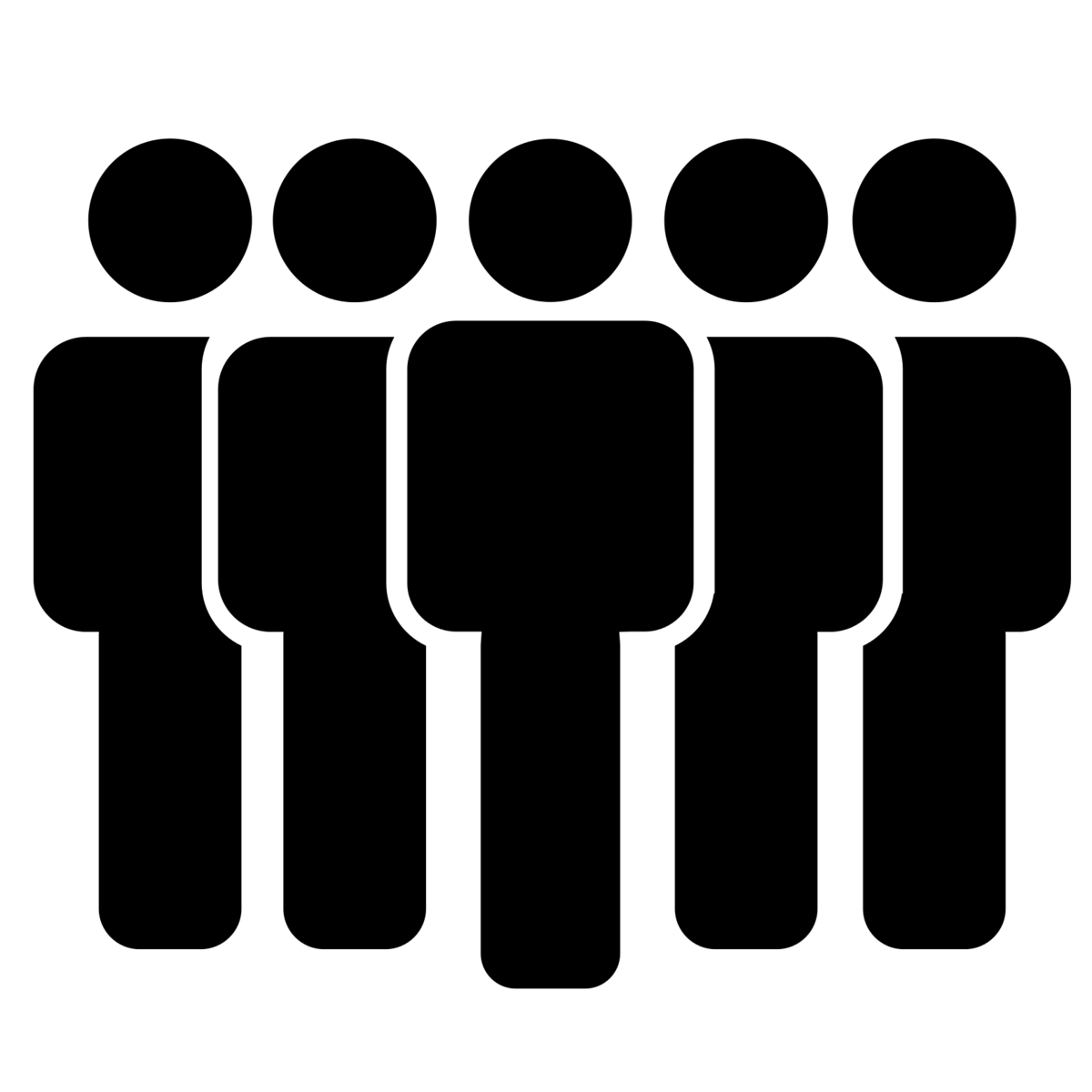 Belonging is about having a secure relationship with or a connection with a particular group of people.
Belonging:
Helps form your identity
Help you feel part of something bigger and more important
Is a human need, just like food, water and shelter
Is a sense of fitting in, like you are a member of an important group.
Not belonging can lead to isolation and depression. 
You can belong to:





Religion can provide you with a sense of belonging and identity. E.g. the Jewish festival of Sukkot strengths belonging by remembering that God is their creator and they belong to Him. Also, the building of shelter with their family and spending time together. Jewish people around the World come together
Places of worship in my local community
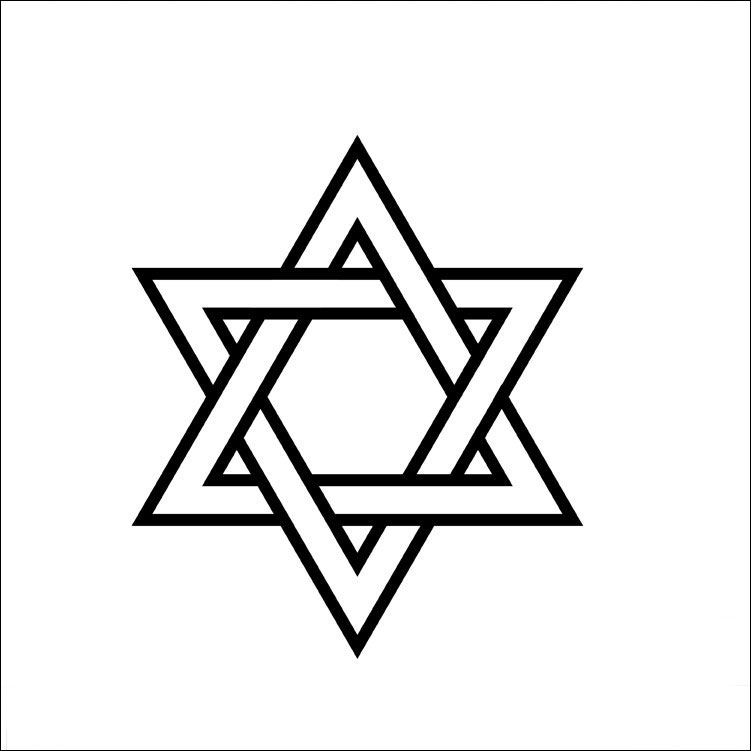 Judaism: Synagogue
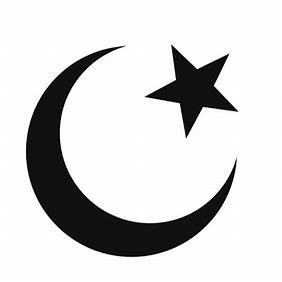 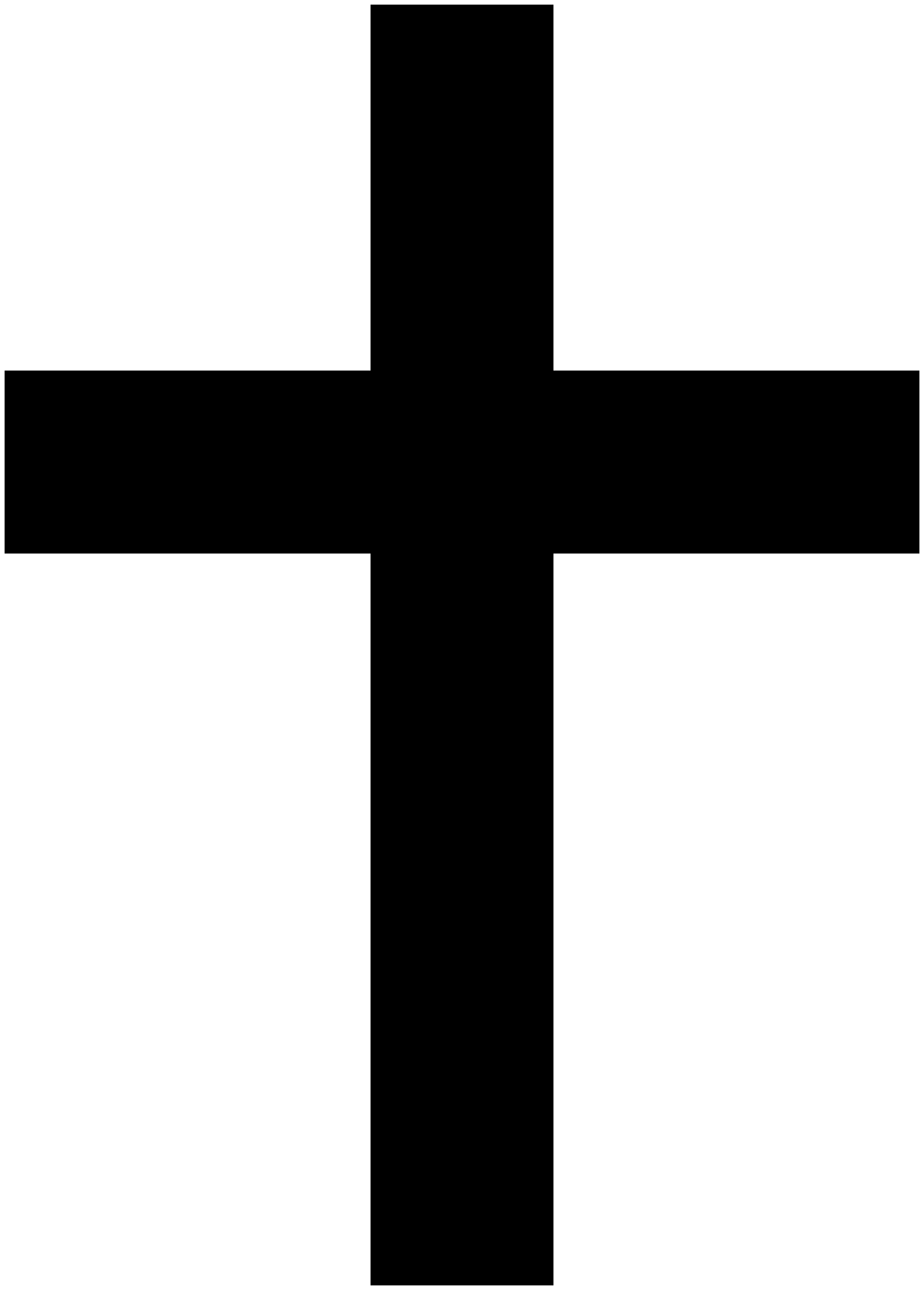 Islam: Mosque
Christianity: Churches
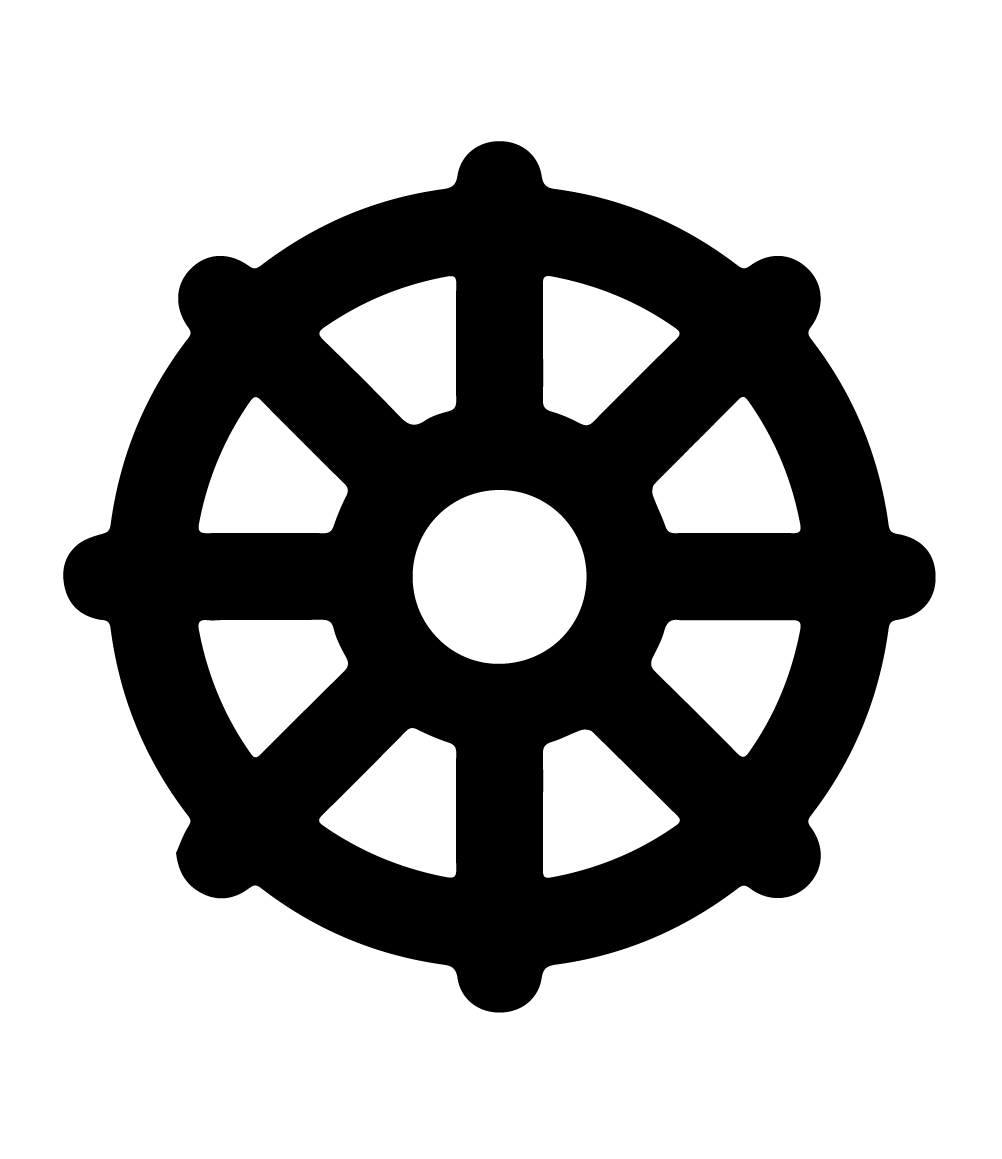 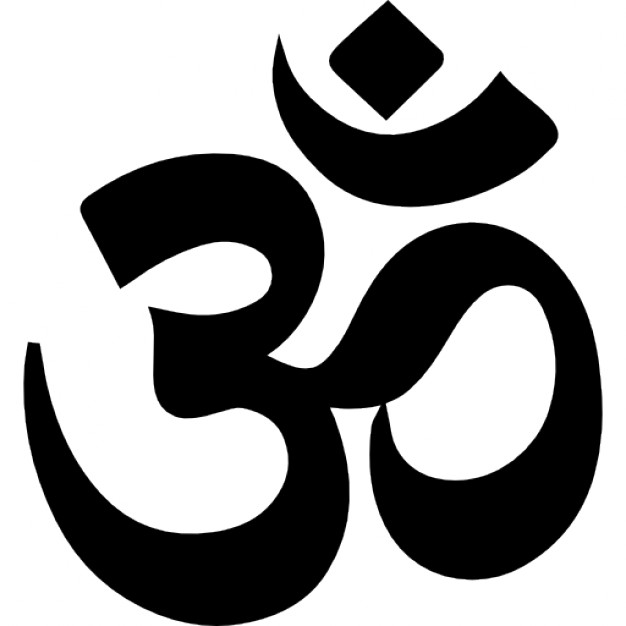 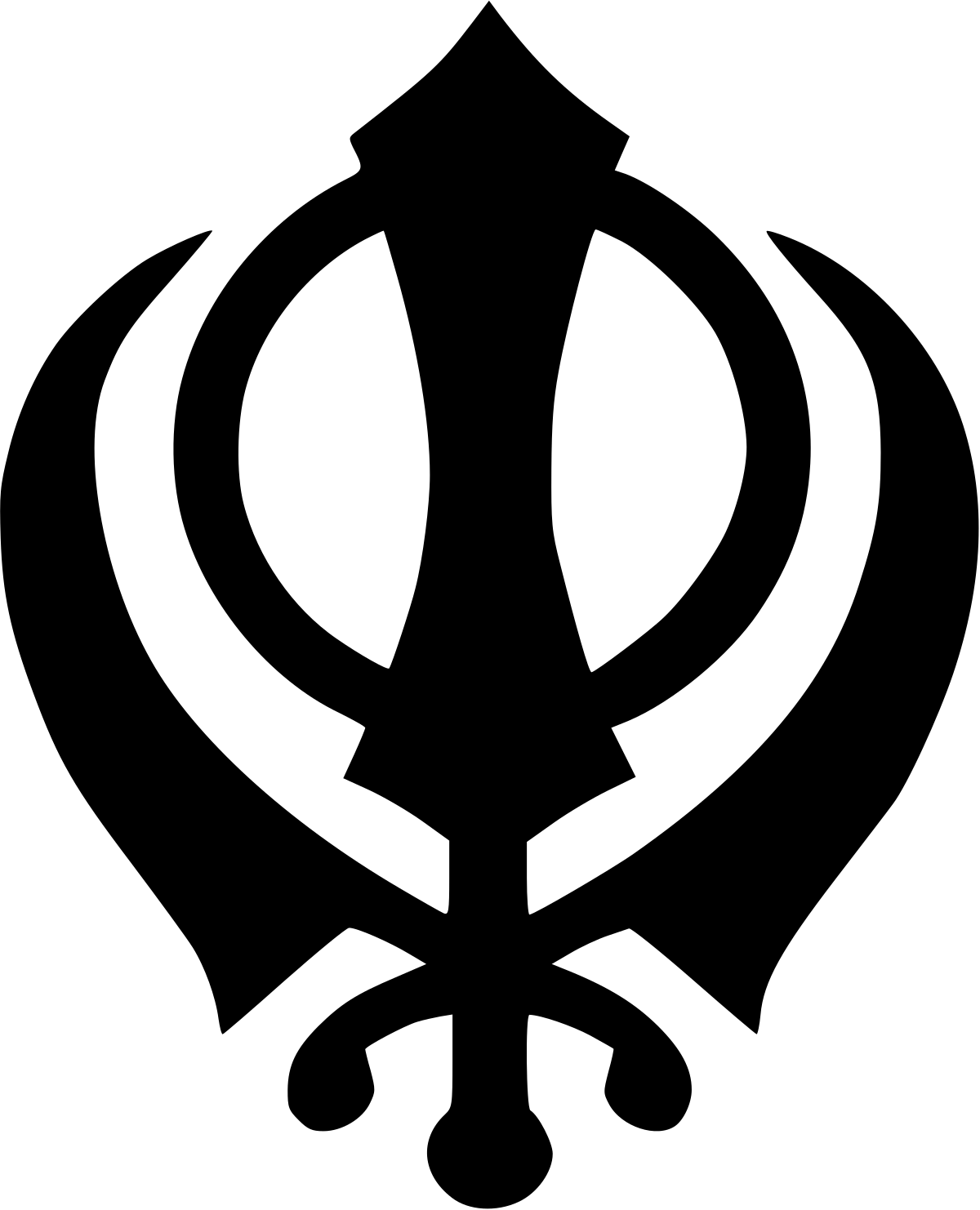 Buddhism: Vihara
Hinduism: Mandir
Sikhism: Gurdwara
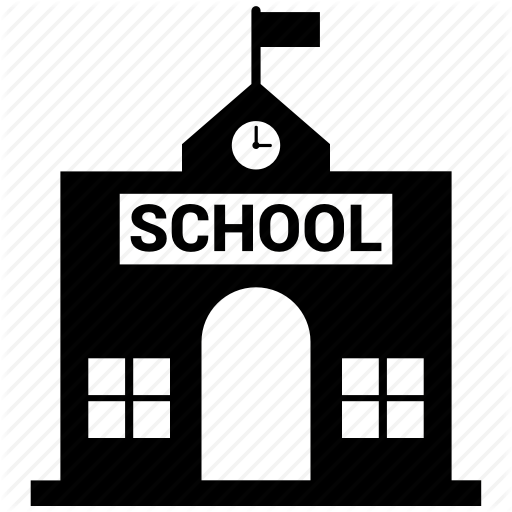 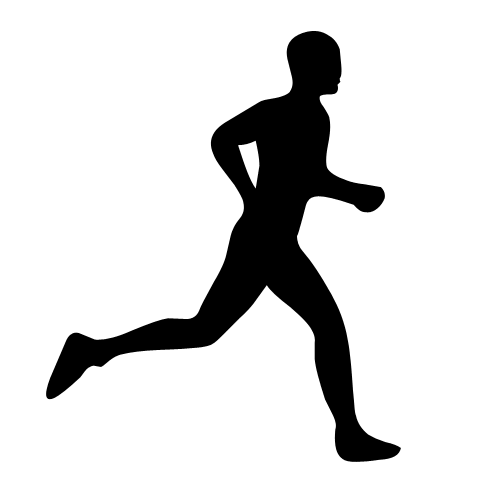 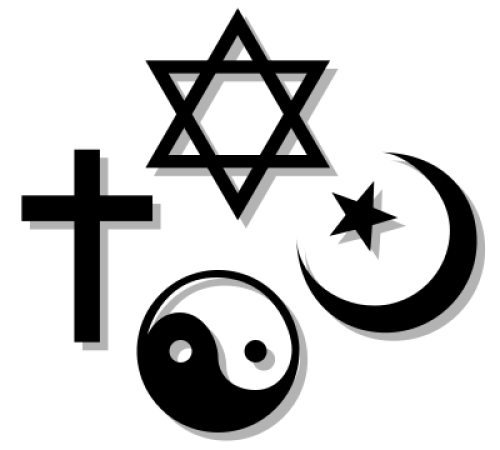 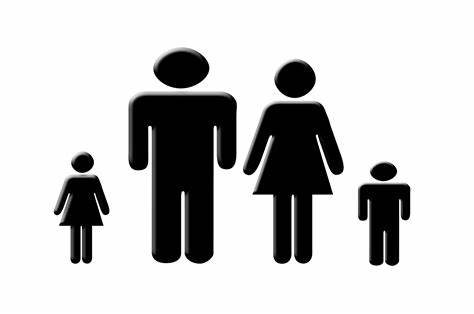 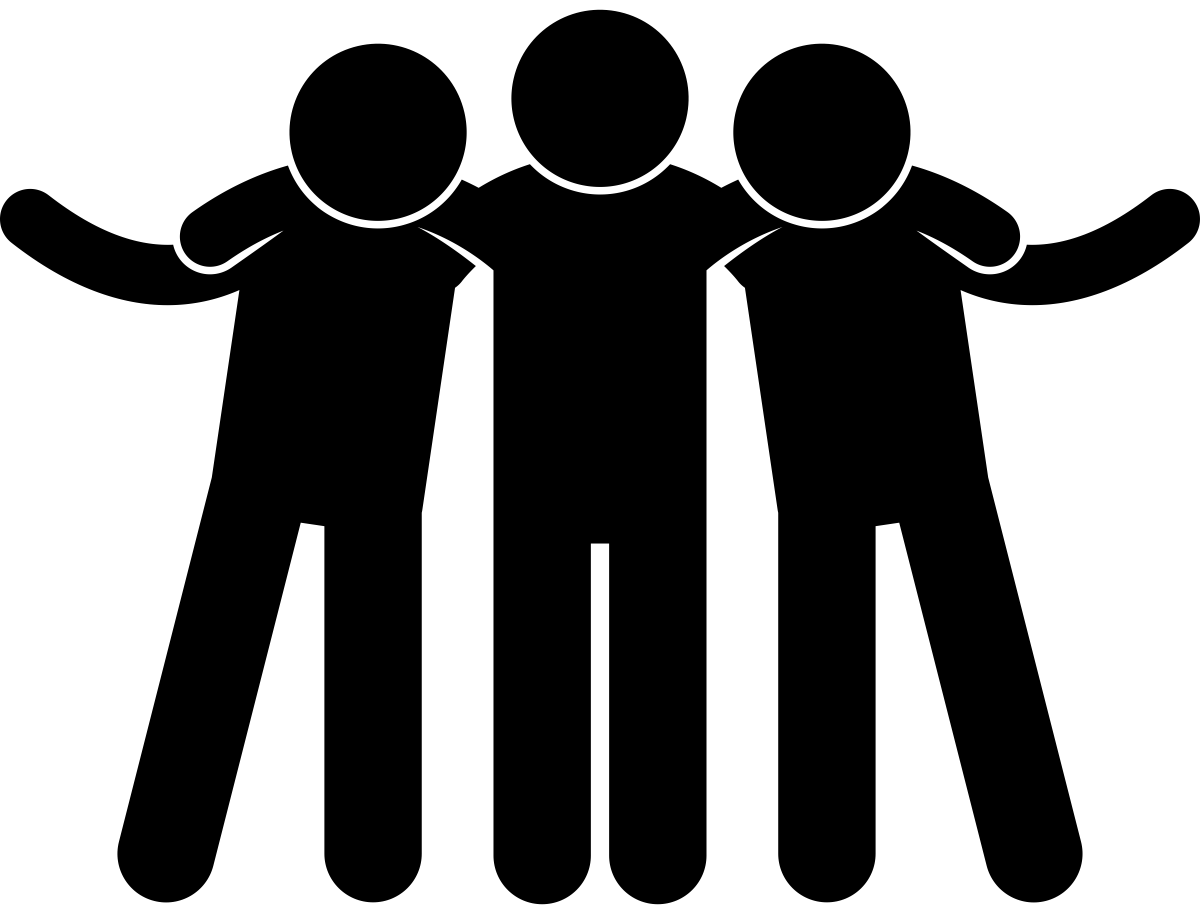 How will I be remembered?
A eulogy, or funeral speech, is an opportunity to pay tribute to the person who has died, by giving a short speech about their life and what they meant to you. It’s regarded as an honour to be asked to give a eulogy for a loved one or friend and if you’ve been asked, a sign that you played an important part in that person’s life.
Many religions believe how you behave and act in your life influences your afterlife. E.g. in Christianity believers are aware of heaven, hell and purgatory.
Knowledge  Organiser – Religious Education
Founders and Leaders
Fact: a thing that is known or proved to be true. E.g. the bible is a holy Christian book. 

Opinion: a view or judgement formed about something, not necessarily based on fact or knowledge. E.g. it is wrong to live with your partner prior to marriage.  

Belief: an acceptance that something exists or is true, especially one without proof. E.g. prayer can make things happen.
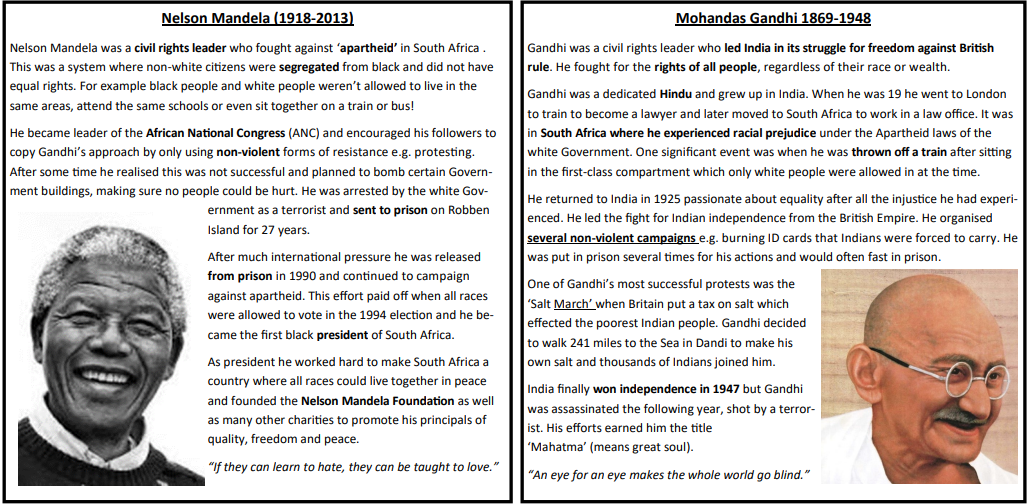 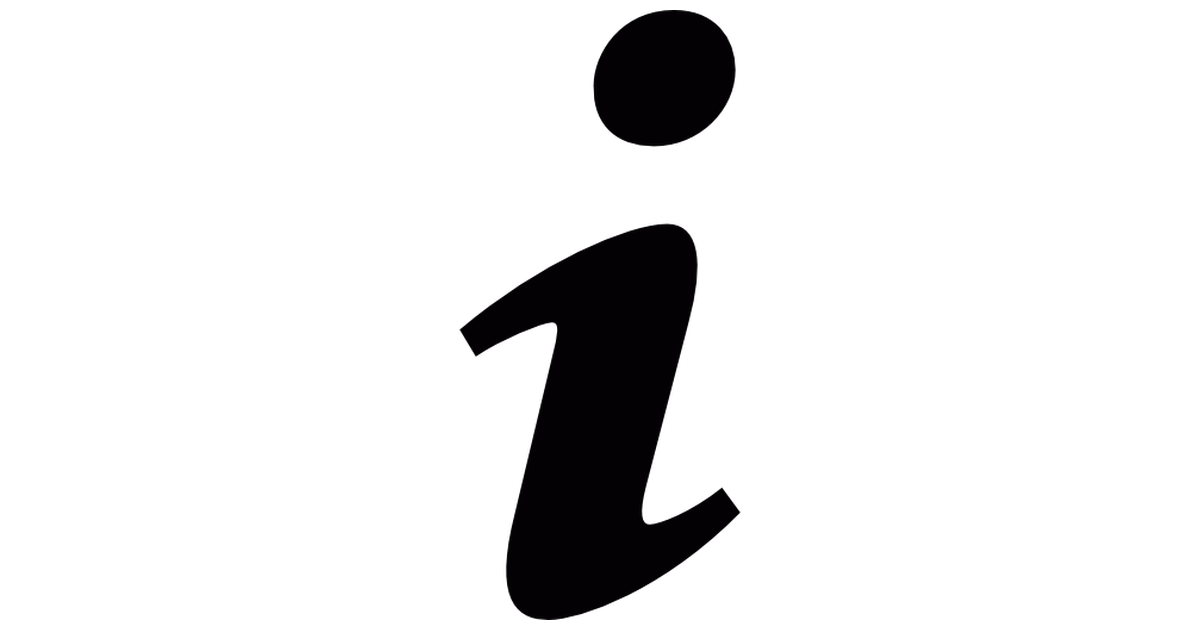 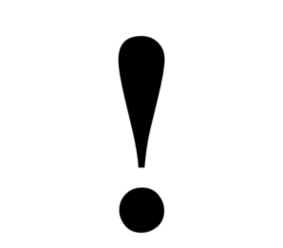 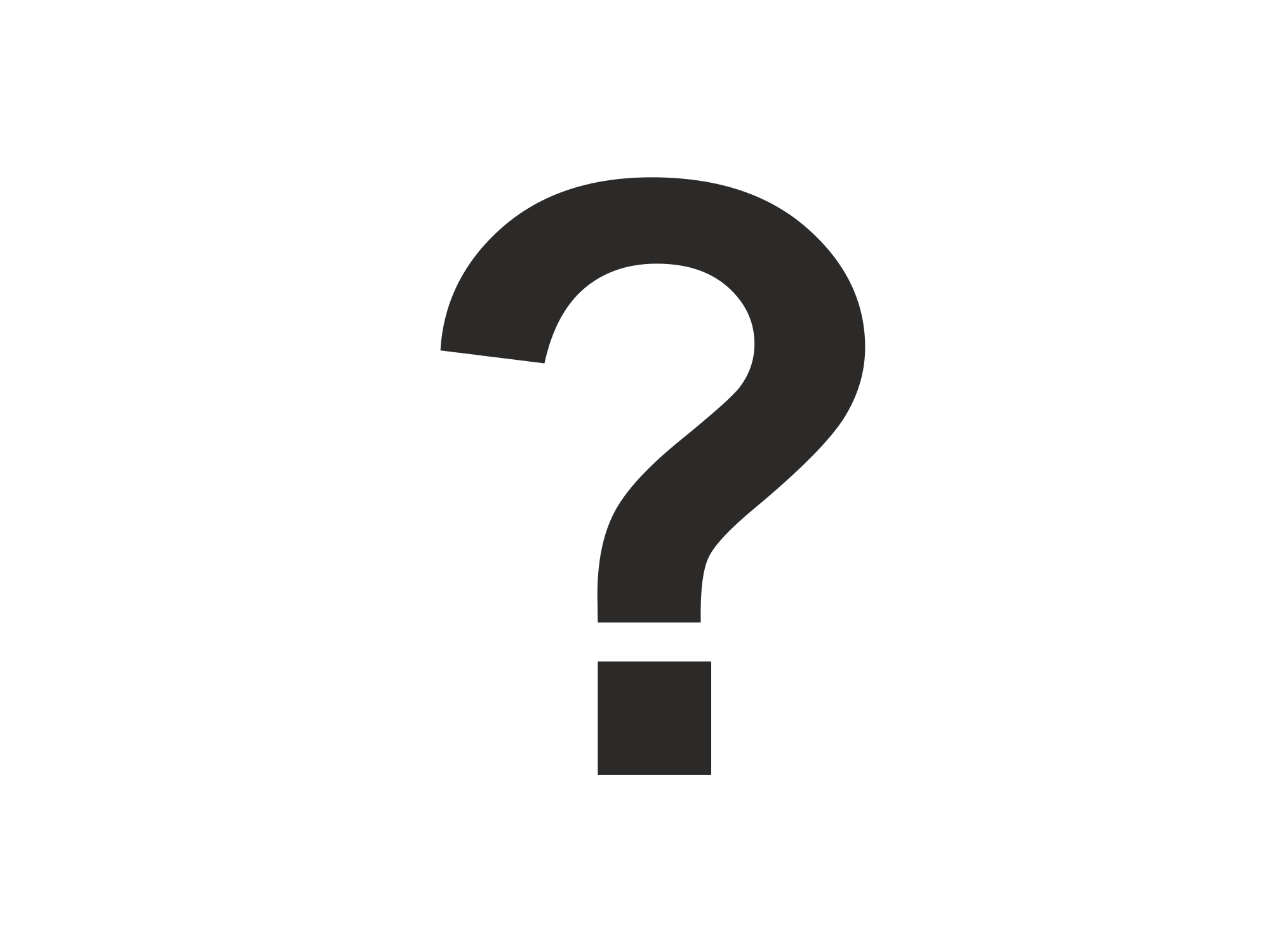 Belonging
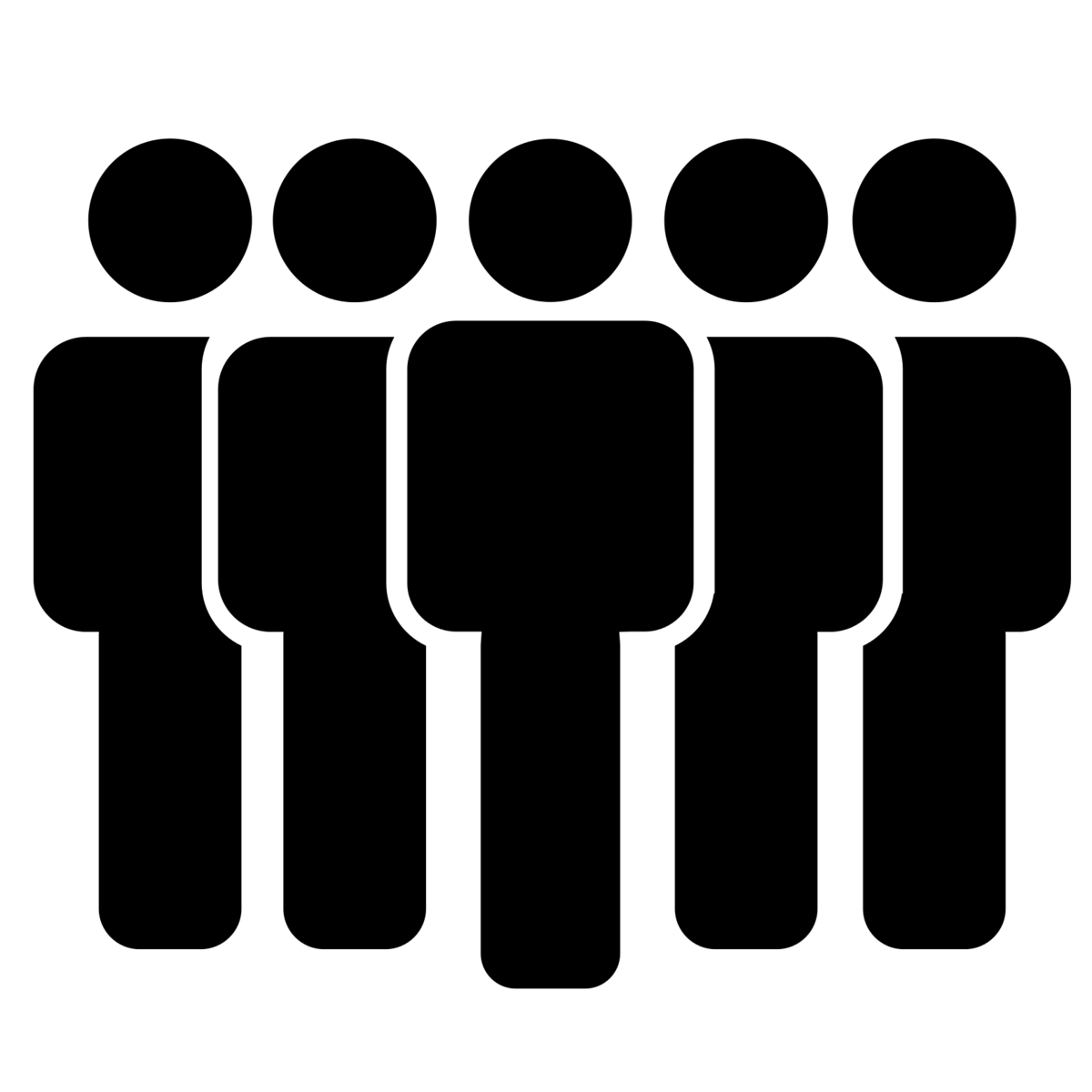 Belonging is about having a secure relationship with or a connection with a particular group of people.
Belonging:
Helps form your identity
Help you feel part of something bigger and more important
Is a human need, just like food, water and shelter
Is a sense of fitting in, like you are a member of an important group.
Not belonging can lead to isolation and depression. 
You can belong to:





Religion can provide you with a sense of belonging and identity. E.g. the Jewish festival of Sukkot strengths belonging by remembering that God is their creator and they belong to Him. Also, the building of shelter with their family and spending time together. Jewish people around the World come together
Places of worship in my local community
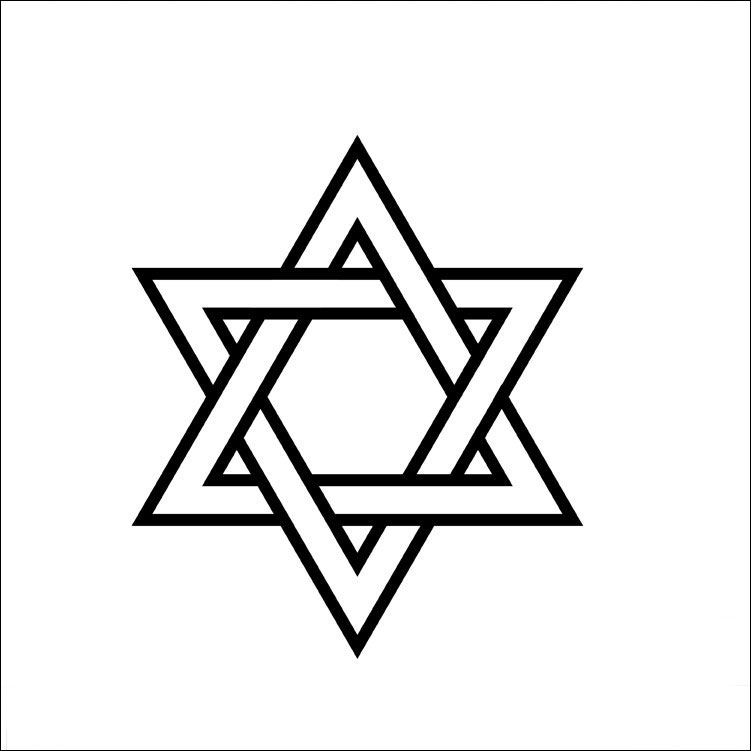 Judaism: Synagogue
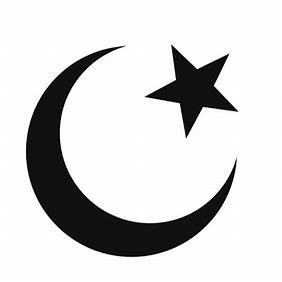 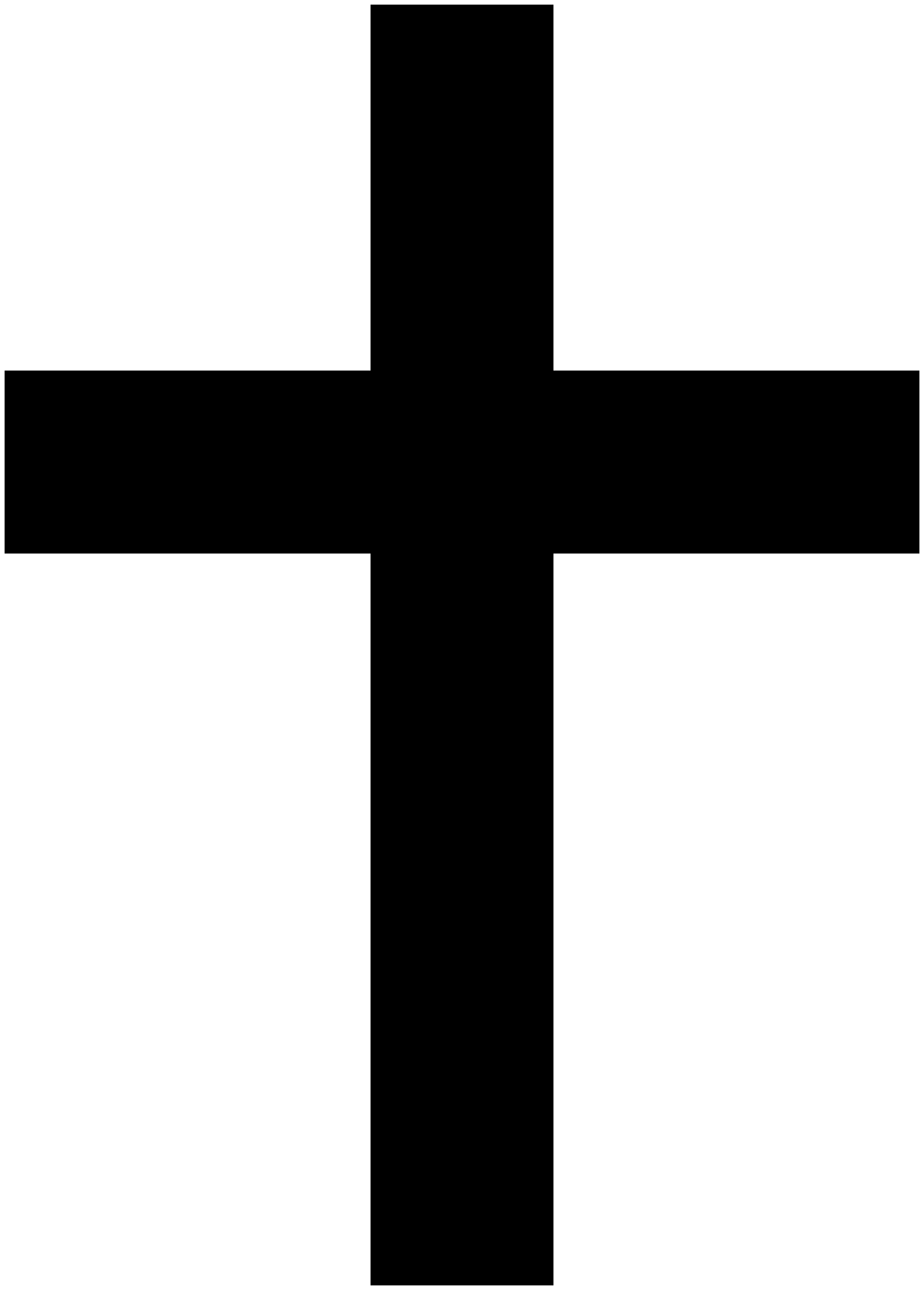 Islam: Mosque
Christianity: Churches
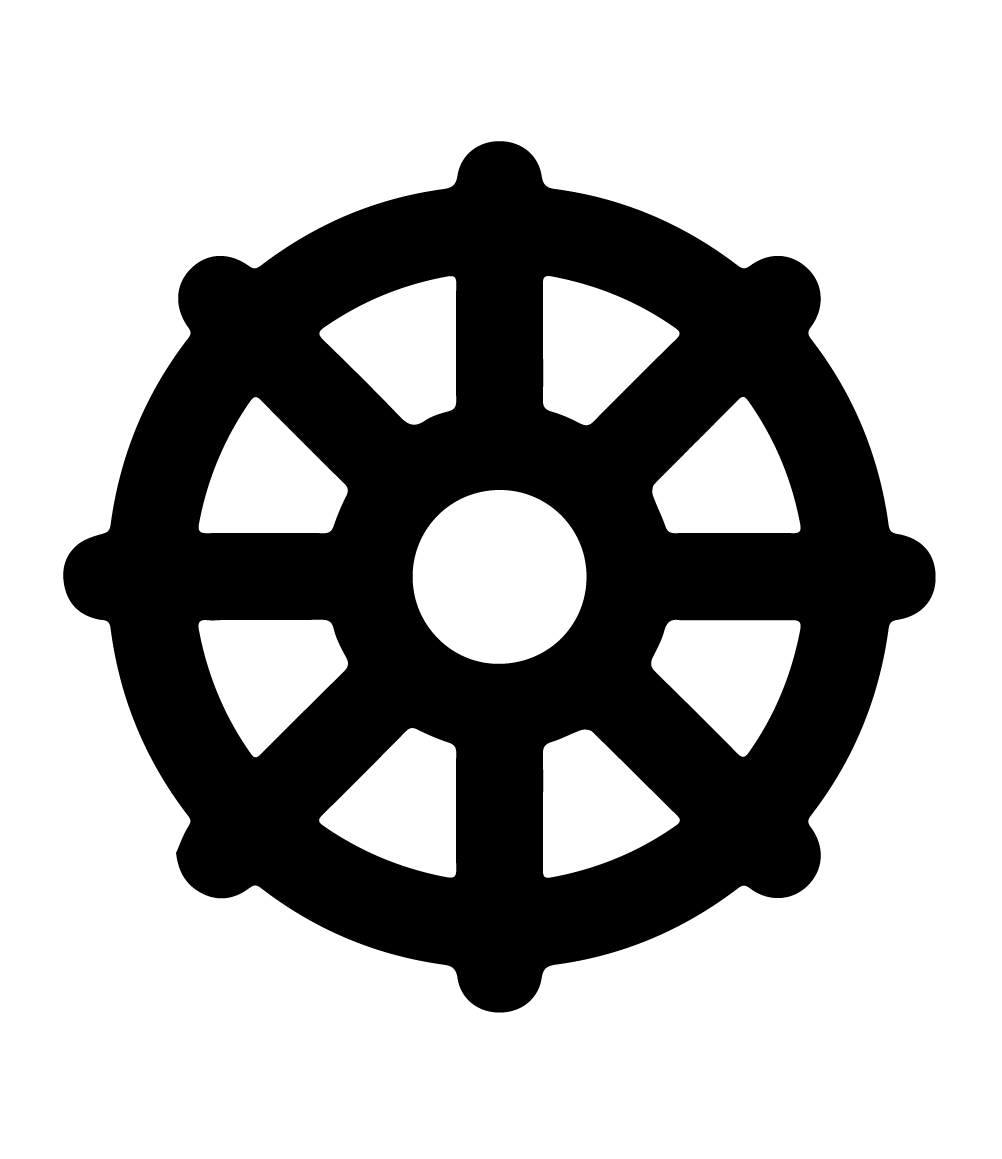 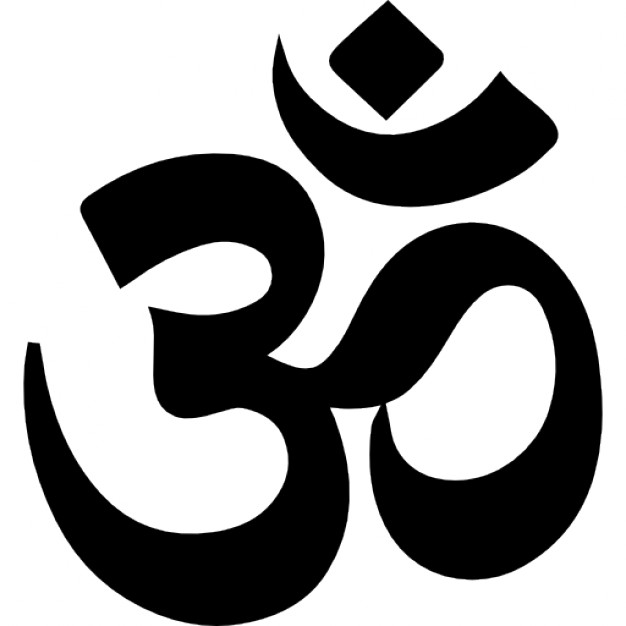 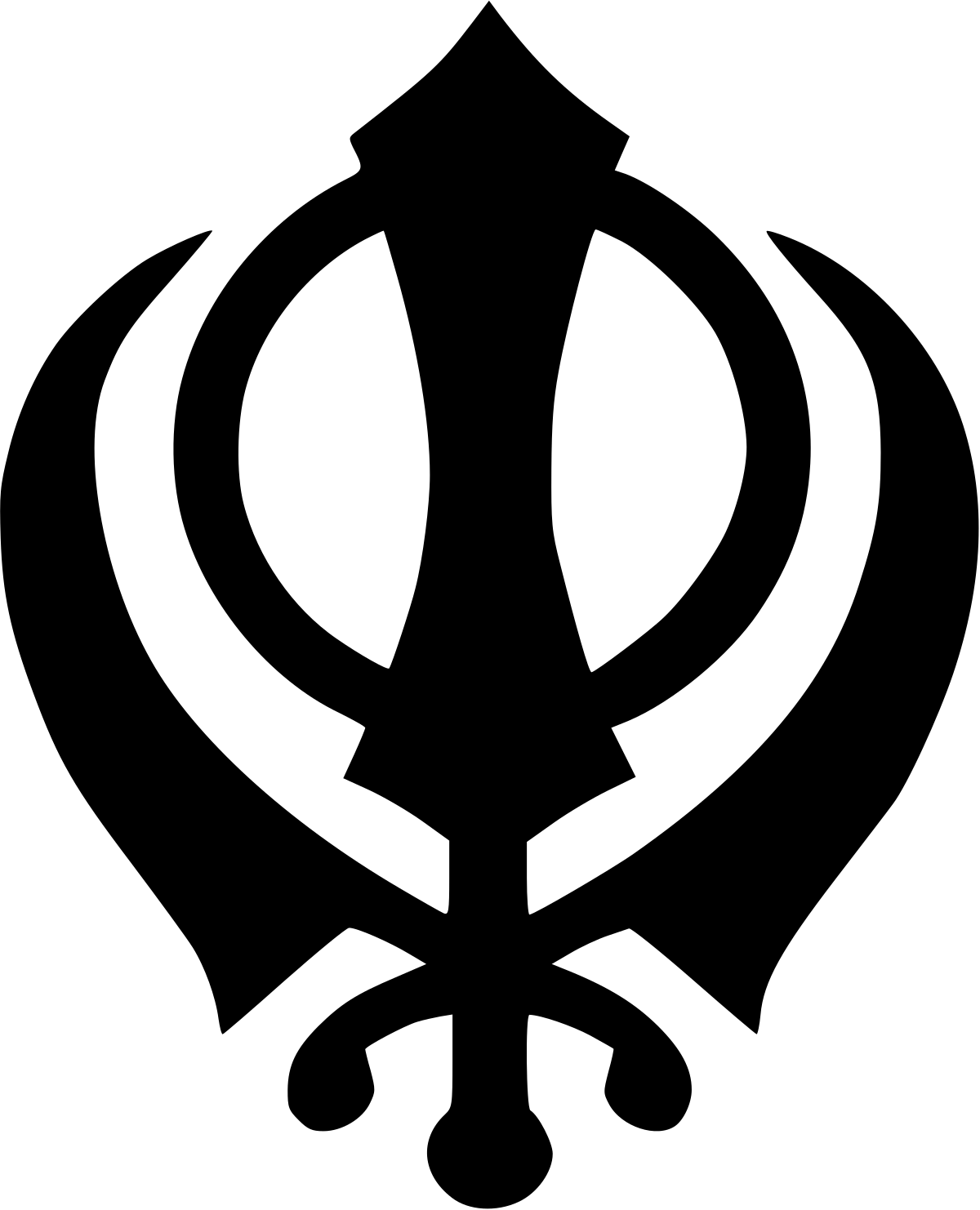 Buddhism: Vihara
Hinduism: Mandir
Sikhism: Gurdwara
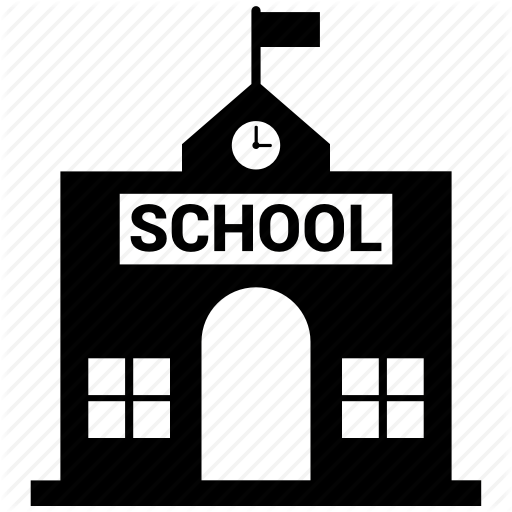 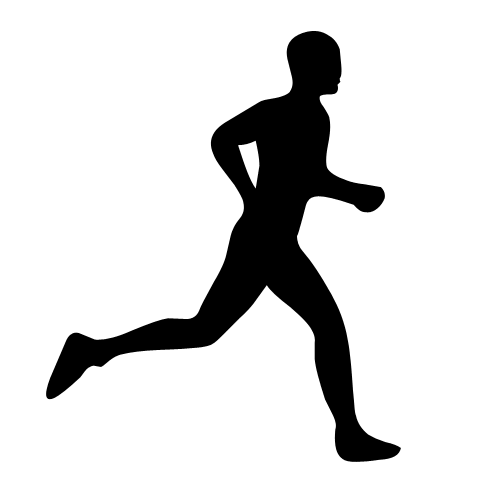 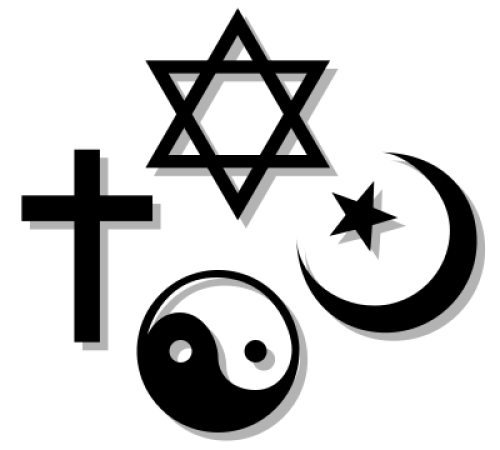 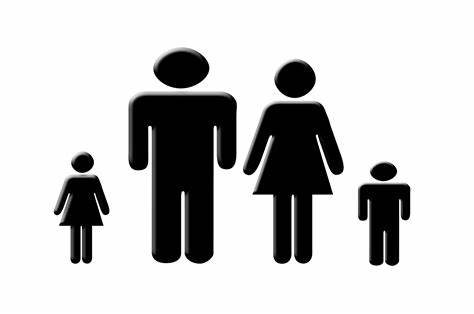 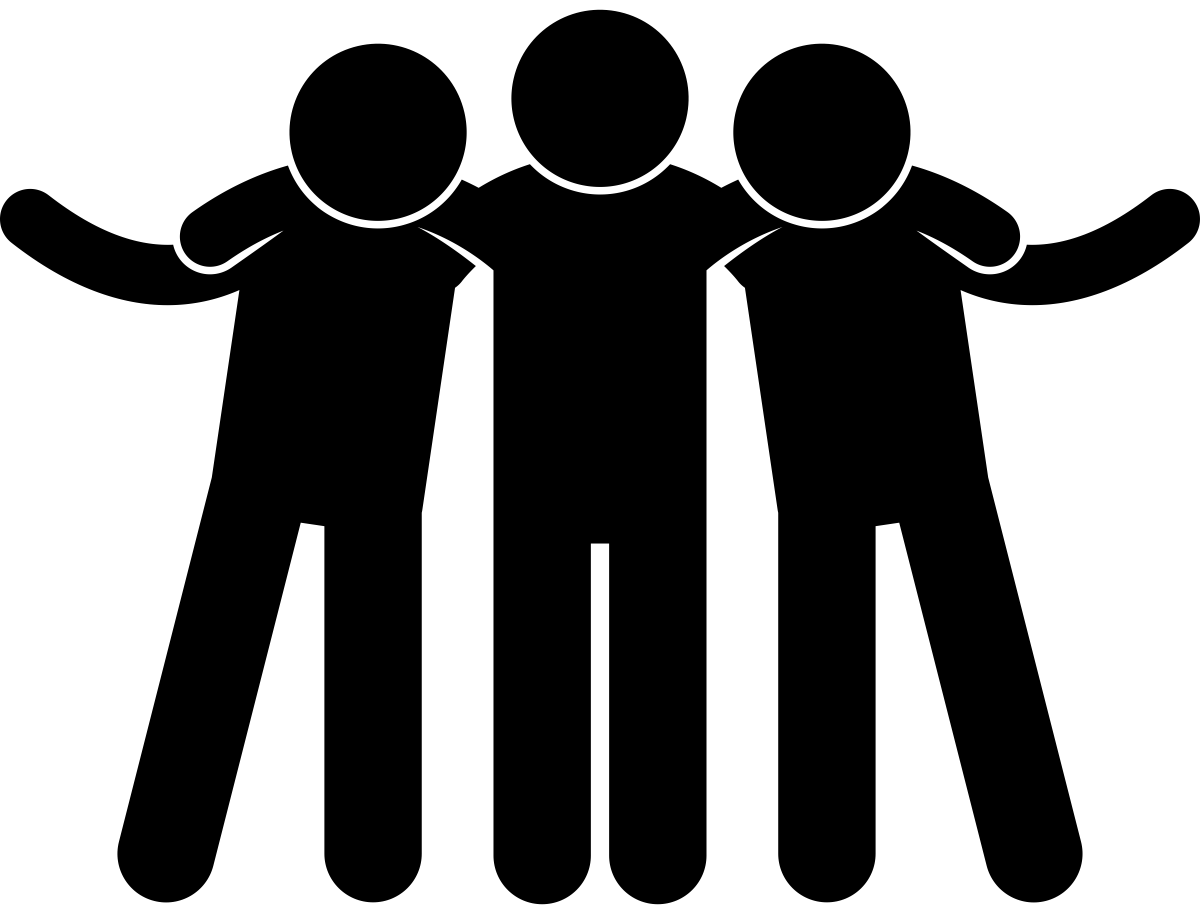 How will I be remembered?
A eulogy, or funeral speech, is an opportunity to pay tribute to the person who has died, by giving a short speech about their life and what they meant to you. It’s regarded as an honour to be asked to give a eulogy for a loved one or friend and if you’ve been asked, a sign that you played an important part in that person’s life.
Many religions believe how you behave and act in your life influences your afterlife. E.g. in Christianity believers are aware of heaven, hell and purgatory.